Anatomy of the kidney, ureter and bladder
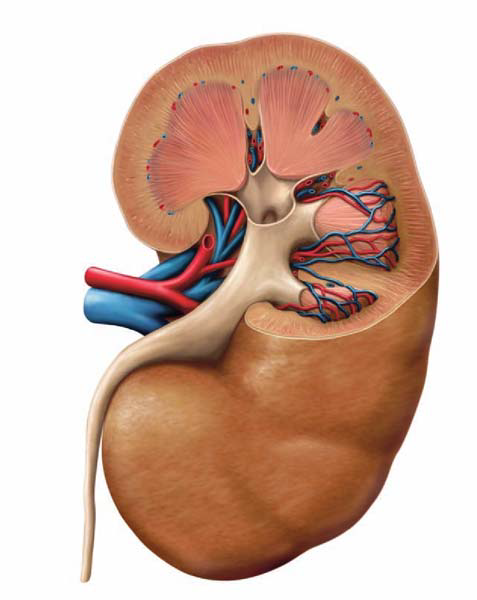 David Dora
Assistant lecturer
2018. april
Anatomy of the kidney
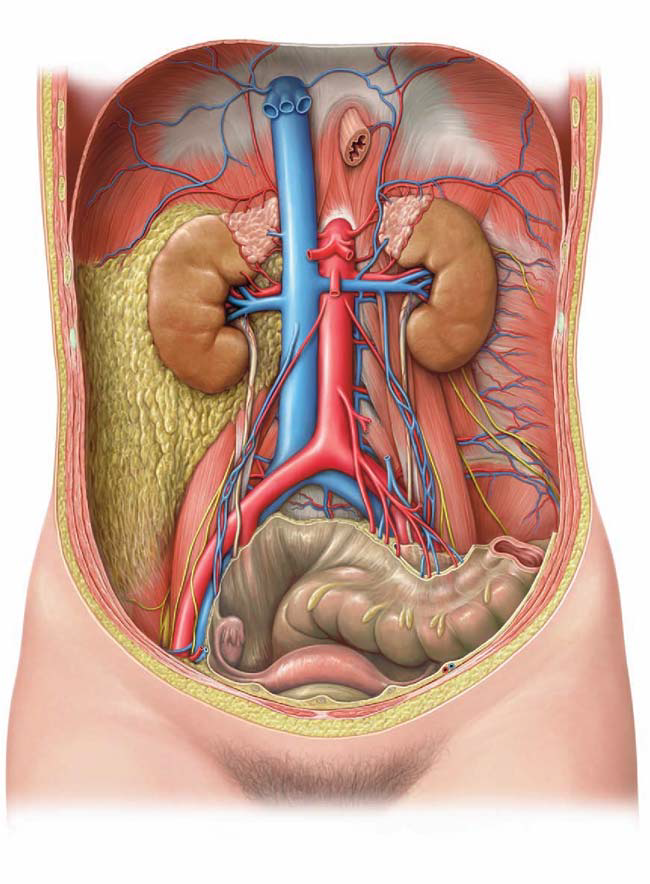 Kidneys are paired parenchymal organs with 130-140 grams of mass

Situated in the abdominal cavity retroperitoneally

Left kidney: Th12-L2

Right kidney: L1-L3
Topography of the kidneys I.
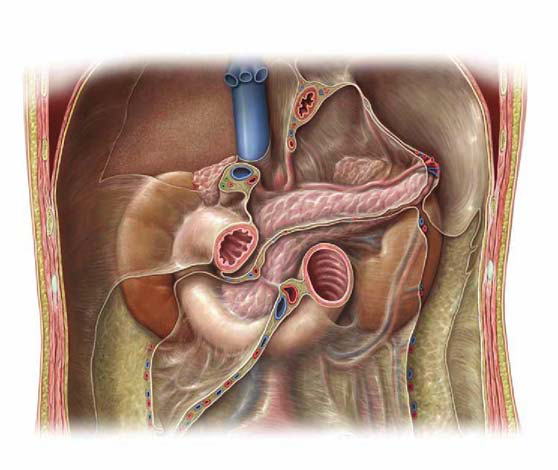 cardia
origin of
mesocolon transversum
hepatoduodenal ligament
superior mesenteric a./v.
cut edge of parietal peritoneum descending colon
cut edge of parietal peritoneum ascending colon
radix mesenterii
Topography of the kidneys II.
left
right
suprarenal glands
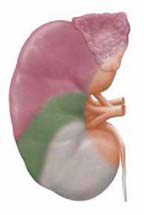 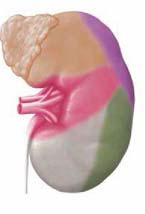 spleen
stomach
liver
renal hilum
pancreas
right colic flexure
duodenum
colon descendens
POSTERIOR ASPECT
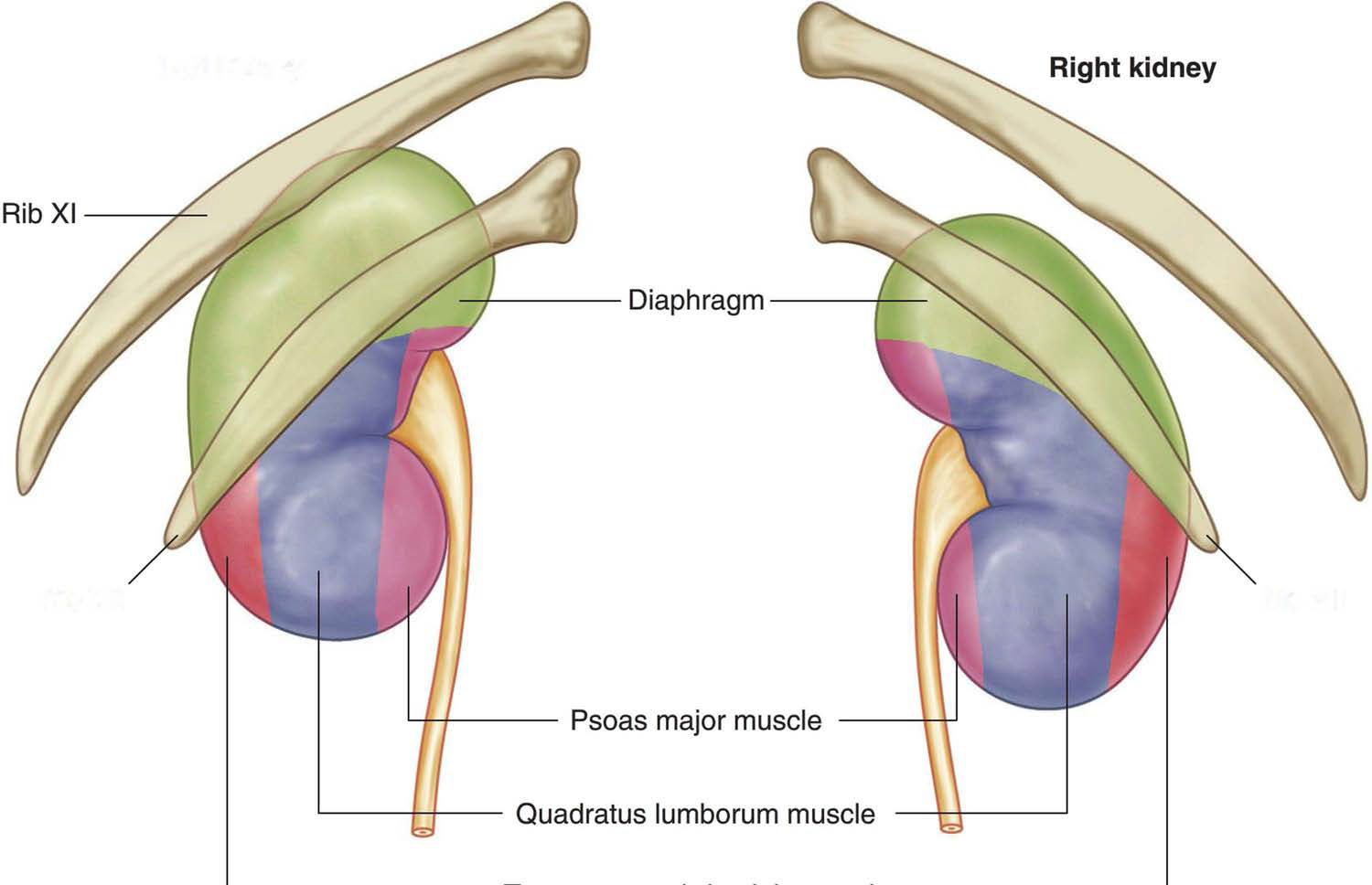 Right kidney
XI. rib
diaphragm
psoas major
musculus quadratus lumborum
musculus transversus abdominis
Topography of the kidneys III.
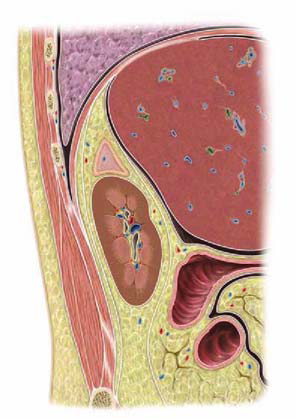 right lung
right suprarenal gland
parietal peritoneum
duodenum descending part
right kidney
renal fascia posterior layer
transverse colon
renal fascia anterior layer
Coverings of the kidney
parietal peritonem
renal capsule
renal fascia ant.
renal hilum
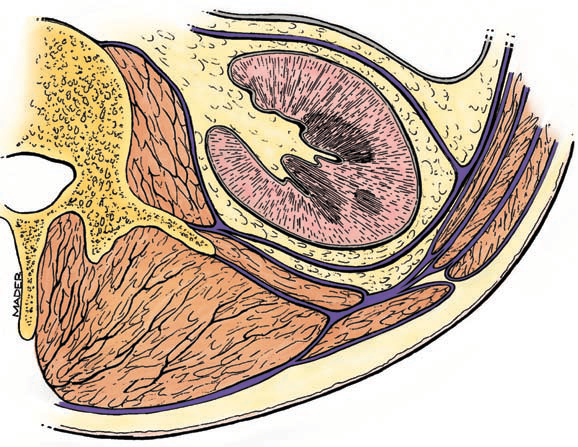 transversalis fascia
m. transversus abdominis
sinus
renalis
psoas major
capsula adiposa
m. obliquus abdominis int.
quadratus lumborum
m. obliquus abdominis ext.
erector spinae
perinephric fat
thoracolumbal Fascia
renal fascia post.
pararenal fat body
Structure of the kidney I.
ANTERIOR
POSTERIOR
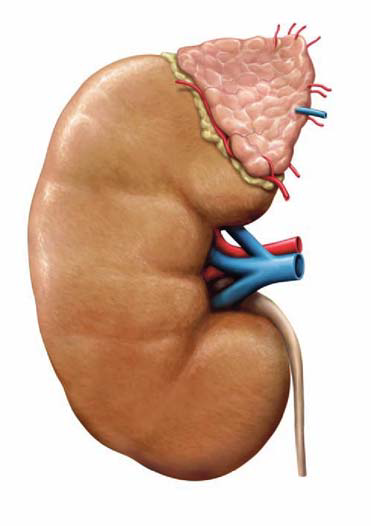 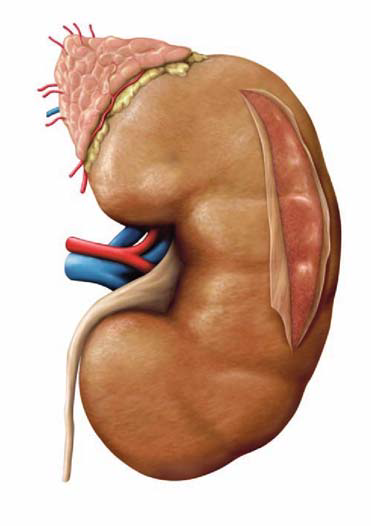 suprarenal gland
Suprarenal arteries sup./med./inf
fibrous capsule
superior polus
renal artery
hilum renalis
hilum renalis
renal vein
renal pelvis
ureter
Inferior polus
Superior – Inferior order in the hilum: ARTERIA – VENA – URETER
Anterior – Posterior order in the hilum: VENA – ARTERIA – URETER    VAU
Structure of the kidney II.
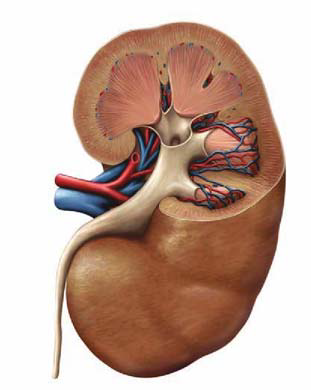 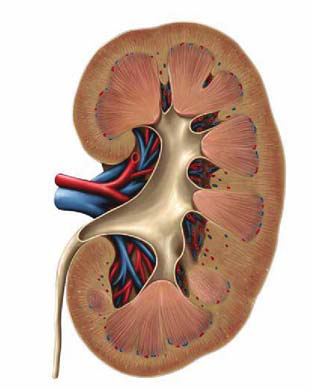 renal pyramid
cortex
calyx minor
medullary rays
calyx major
medulla
renal artery and vein
renal papilla
pelvis renalis
ureter
renal columnes „Bertini”
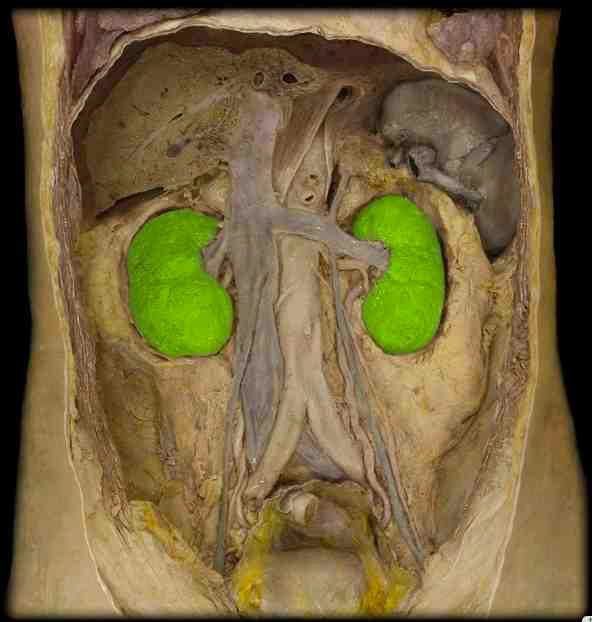 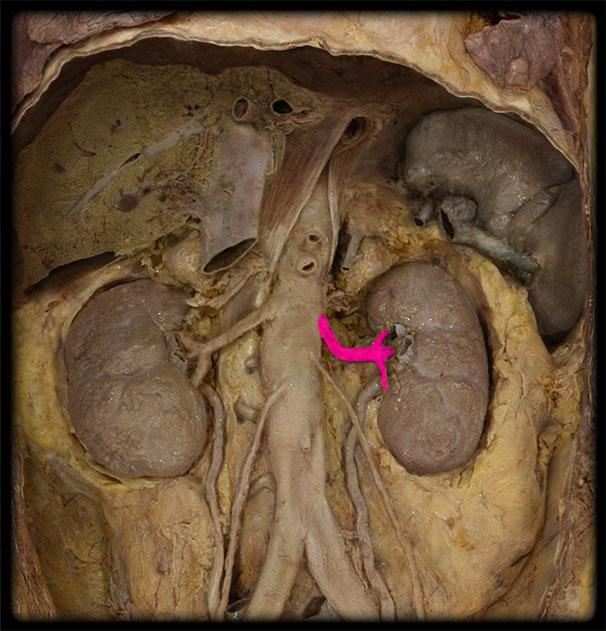 right and left kidney
left renal artery
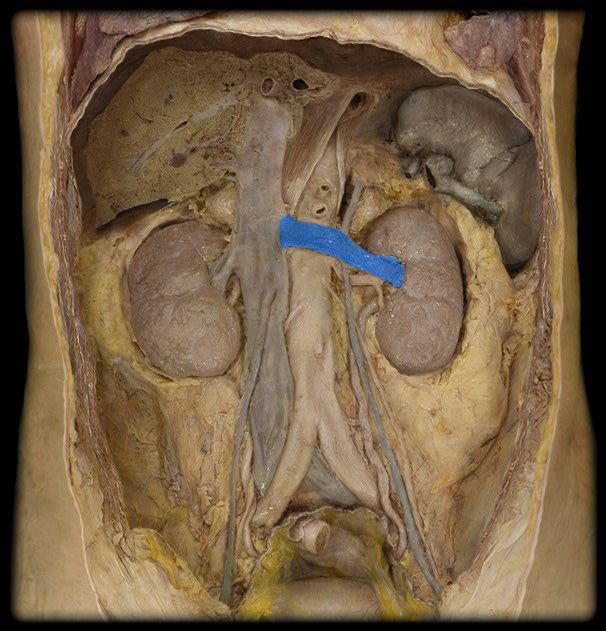 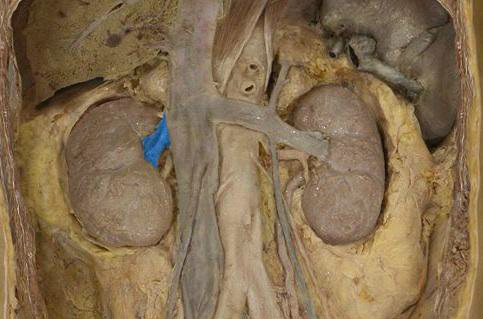 right renal vein
Left renal vein
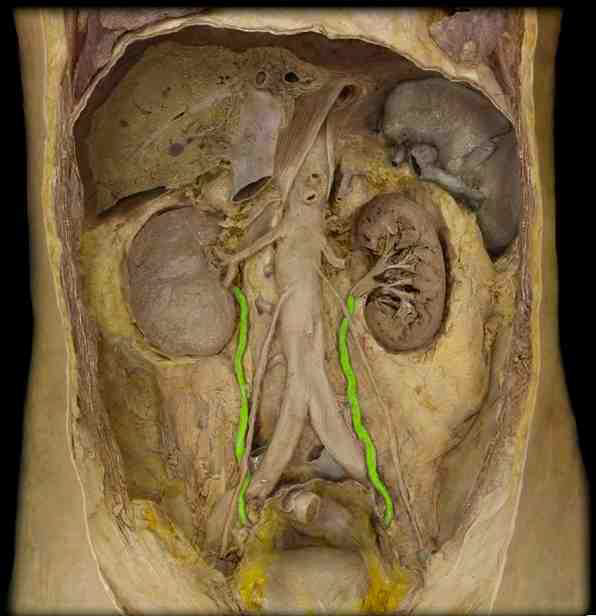 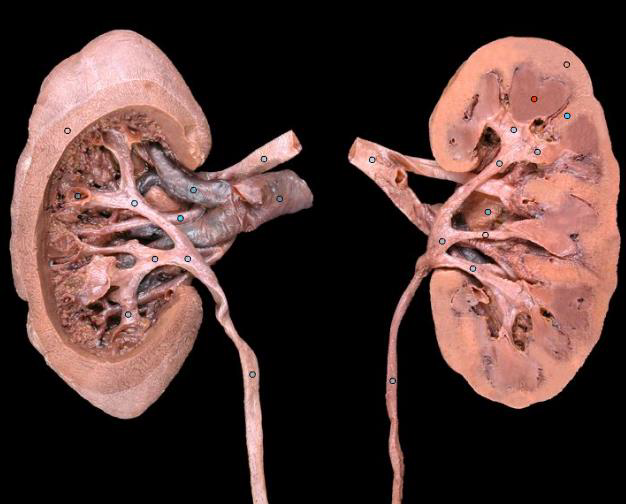 hilum renalis
ureters
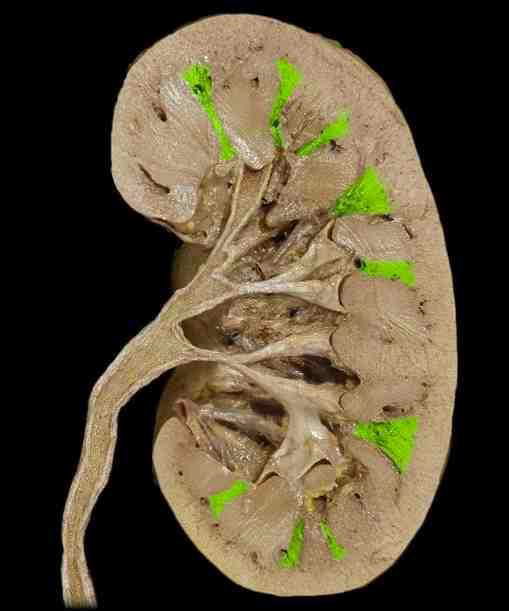 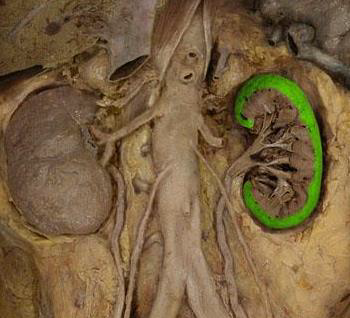 Columns of Bertini
renal cortex
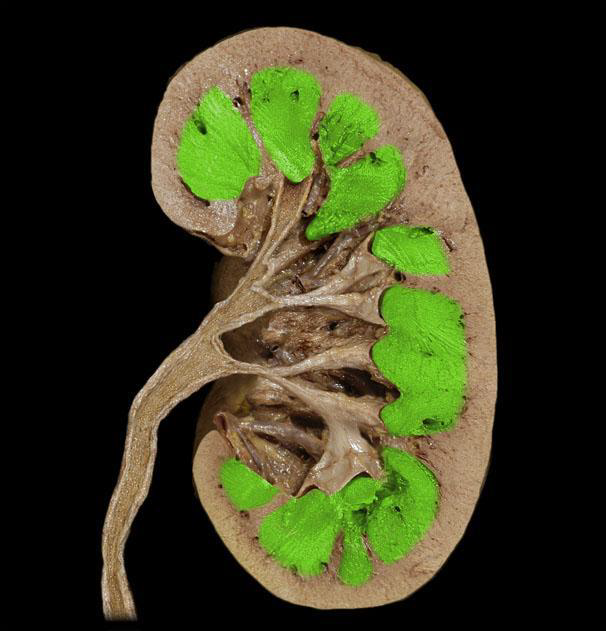 ~ 30 renal papillae 9 calyces minores  3 calyces majores  pelvis renalis  ureter
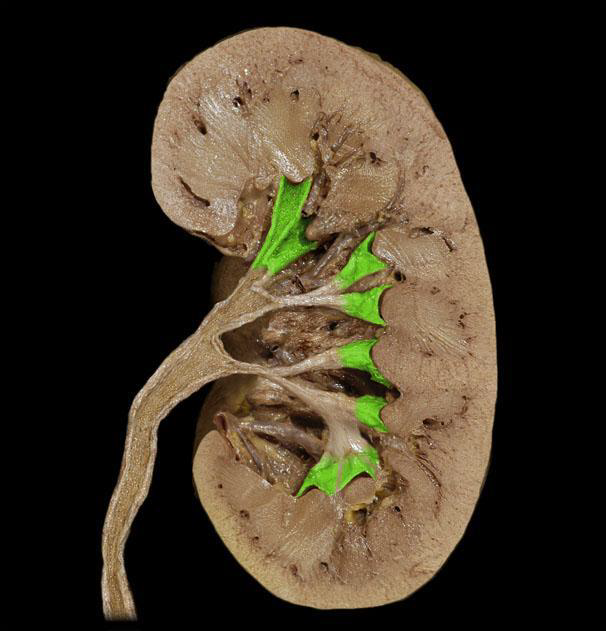 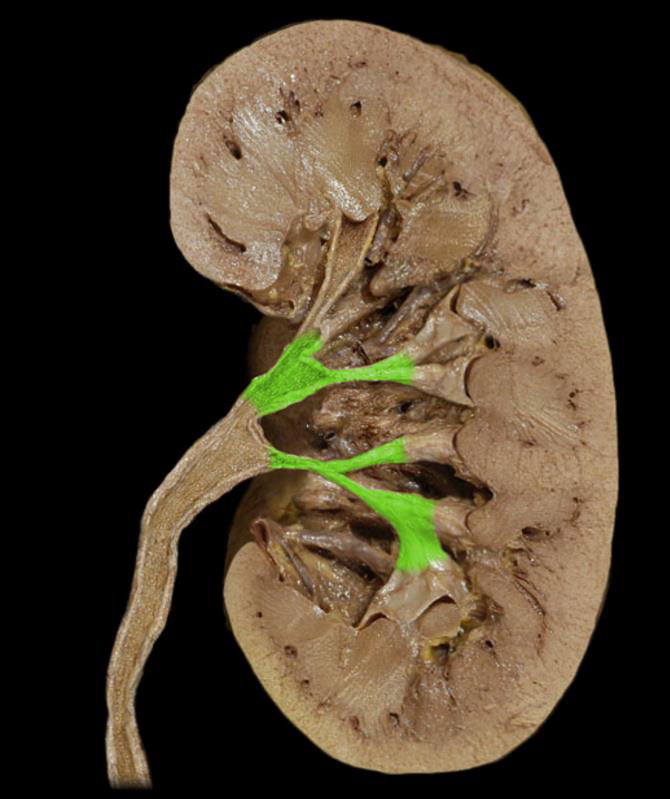 calyces minores
calyces majores
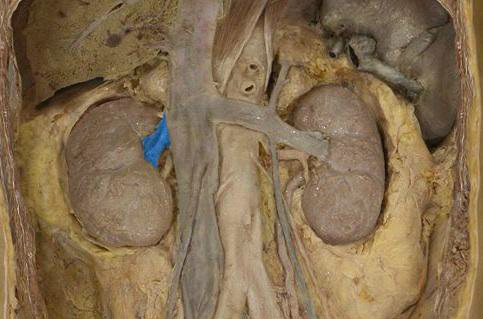 Inferior vena cava
right testicular/ovaric vein
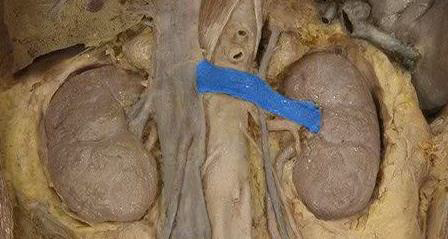 left suprarenal vein
Left renal vein
left testicular/ovaric vein
aorta
Ureter
•retroperitoneal, L2

•lengths: 25-30cm 

•parts: abdominal part, pelvic part, intramural part
Crossings:

1. (genitofemoral nerve) – ant. 

2. Gonadal a/v - post. 


3. Common iliac a., -external and –internal - ant. 

4. Uterine a. / vas defferens - post./ inf.
 
Where’s the ureter from the other?
Physiological constrictions:

1. Renal pelvis – ureter transition
 
2. (Crossing with gonadal vessels) 

3. Crossing with common iliac artery 

4. Intramural part
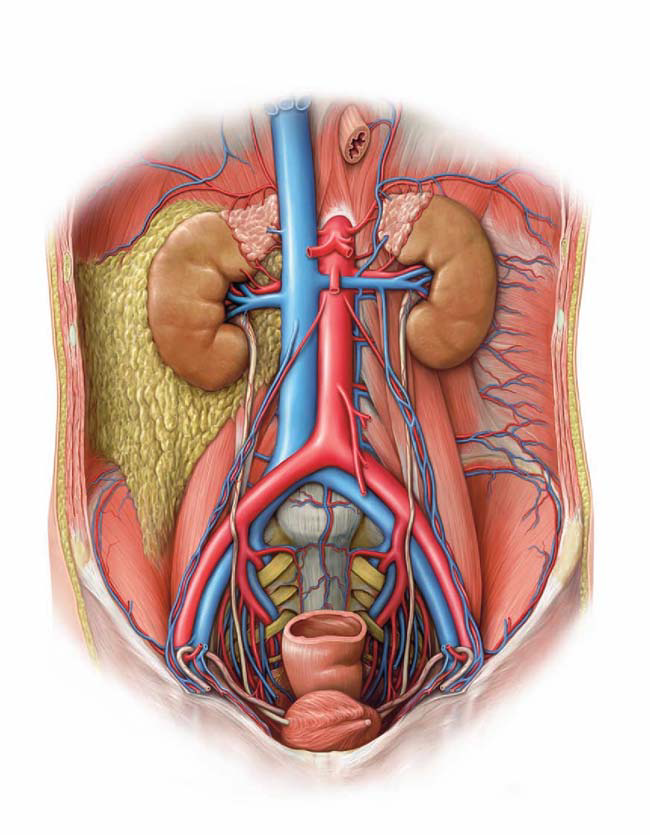 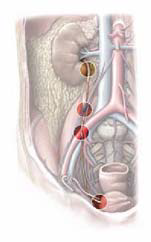 Urinary bladder
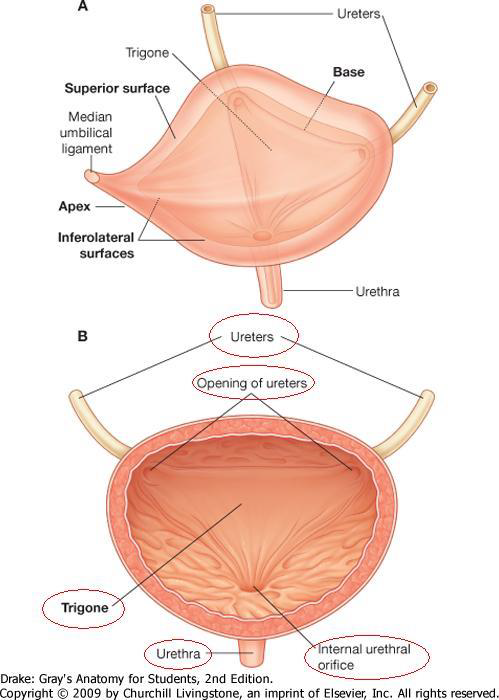 - Infraperitoneal 

- Parts: fundus-, corpus- and vesical vertex (apex) (lig. umbilicale medianum - urachus) 

- Vesical trigone: ureteric ostia, internal urethral orifice 

- Volume: 300-350 ml 

- Blood supply: superior vesical arteries, inferior vesical artery (branches of internal iliac artery)
interureteric fold
intramural part of left ureter
intramural part of right ureter
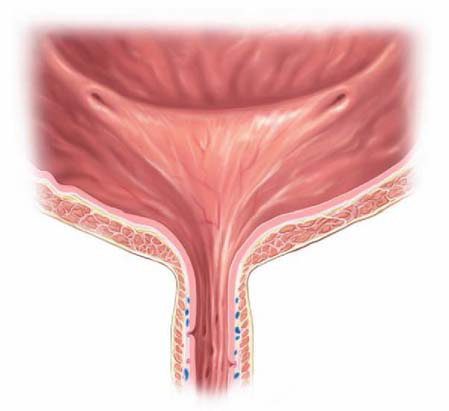 ureteric orifice
vesical trigone
detrusor muscles
neck
internal vesical sphincter
internal urethral orifice
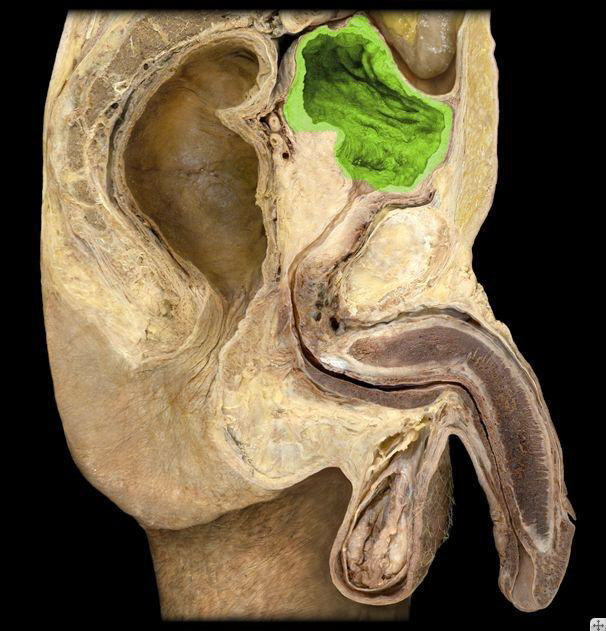 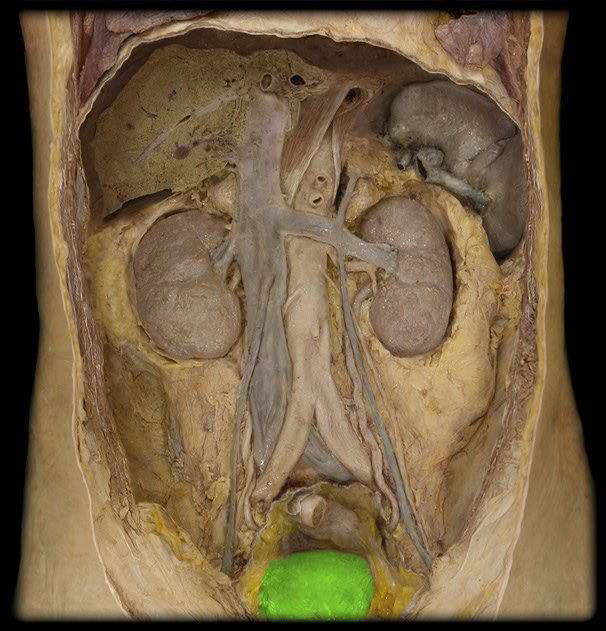 rectum
prostate
urethra
aorta
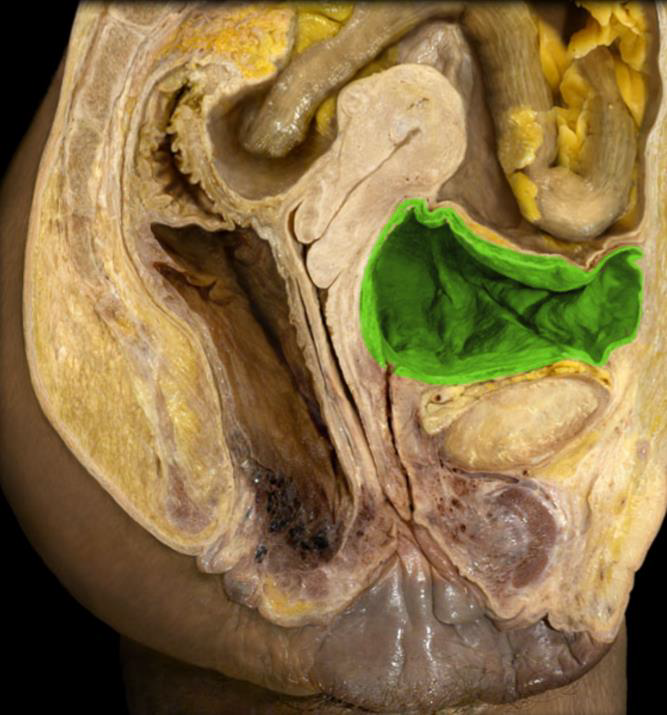 uterus
ureter
rectum
rectum
vagina
bladder
urethra
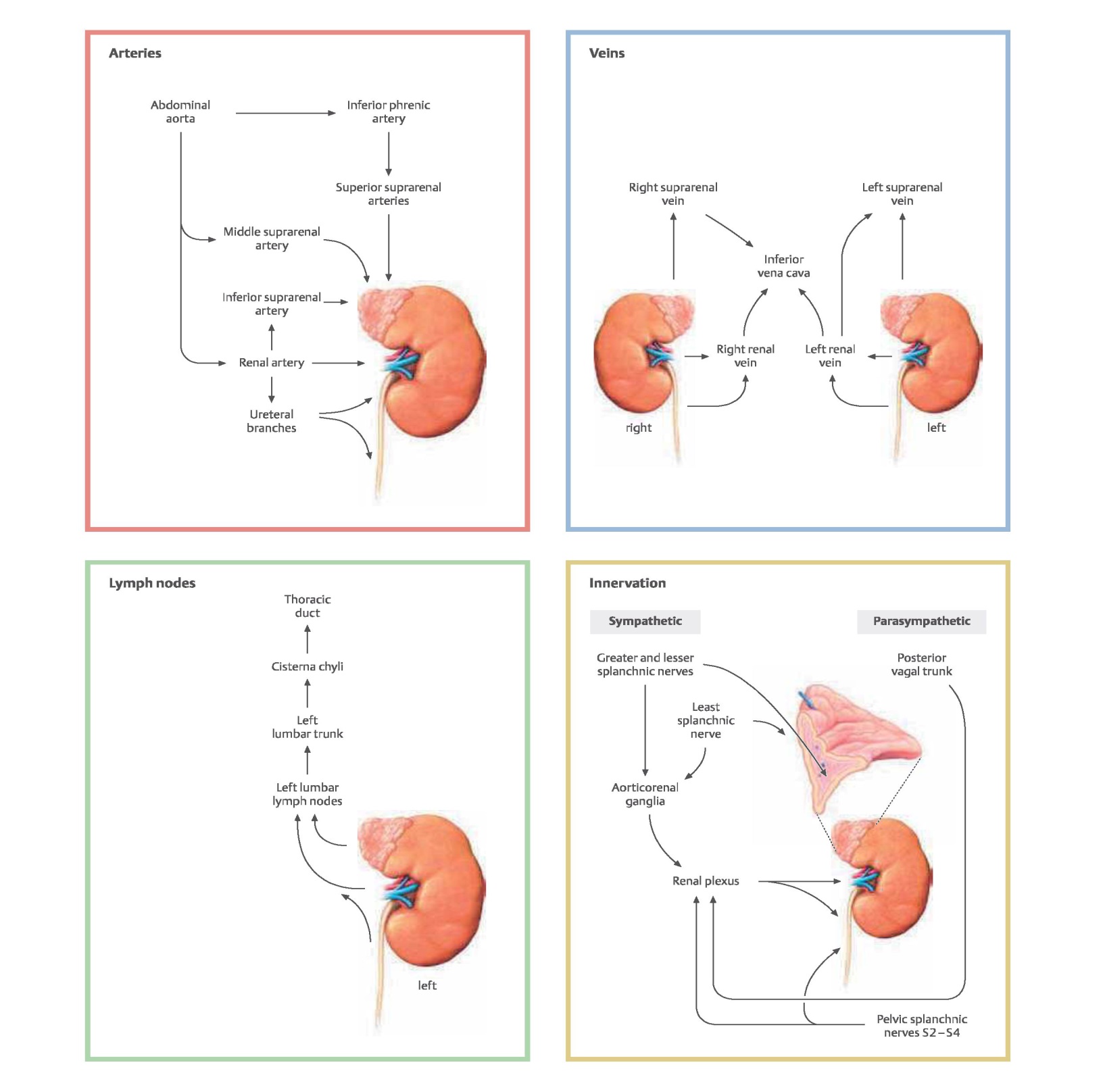 Thank you for your attention!






References:

Gray’s Anatomy for Students 
Thieme: Atlas of Anatomy, Neck and Internal Organs 
Grant’s Atlas of Anatomy 13th edition
studyblue.com
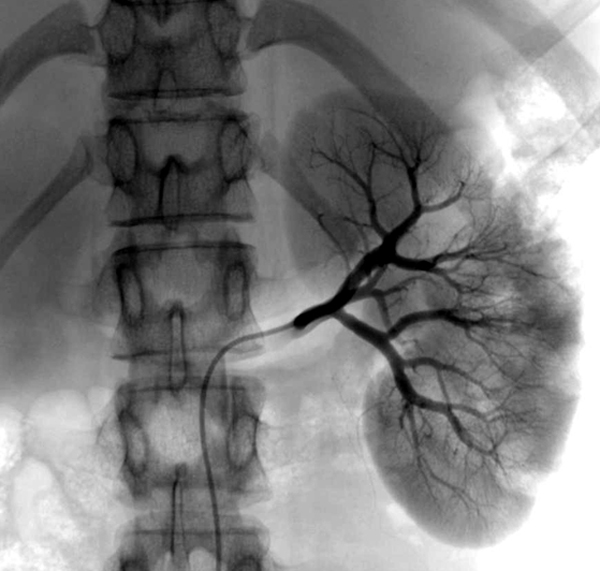